Just Over In The Glory Land
4/4
Bb/F - SOL

Verses: 4/Chorus
PDHymns.com
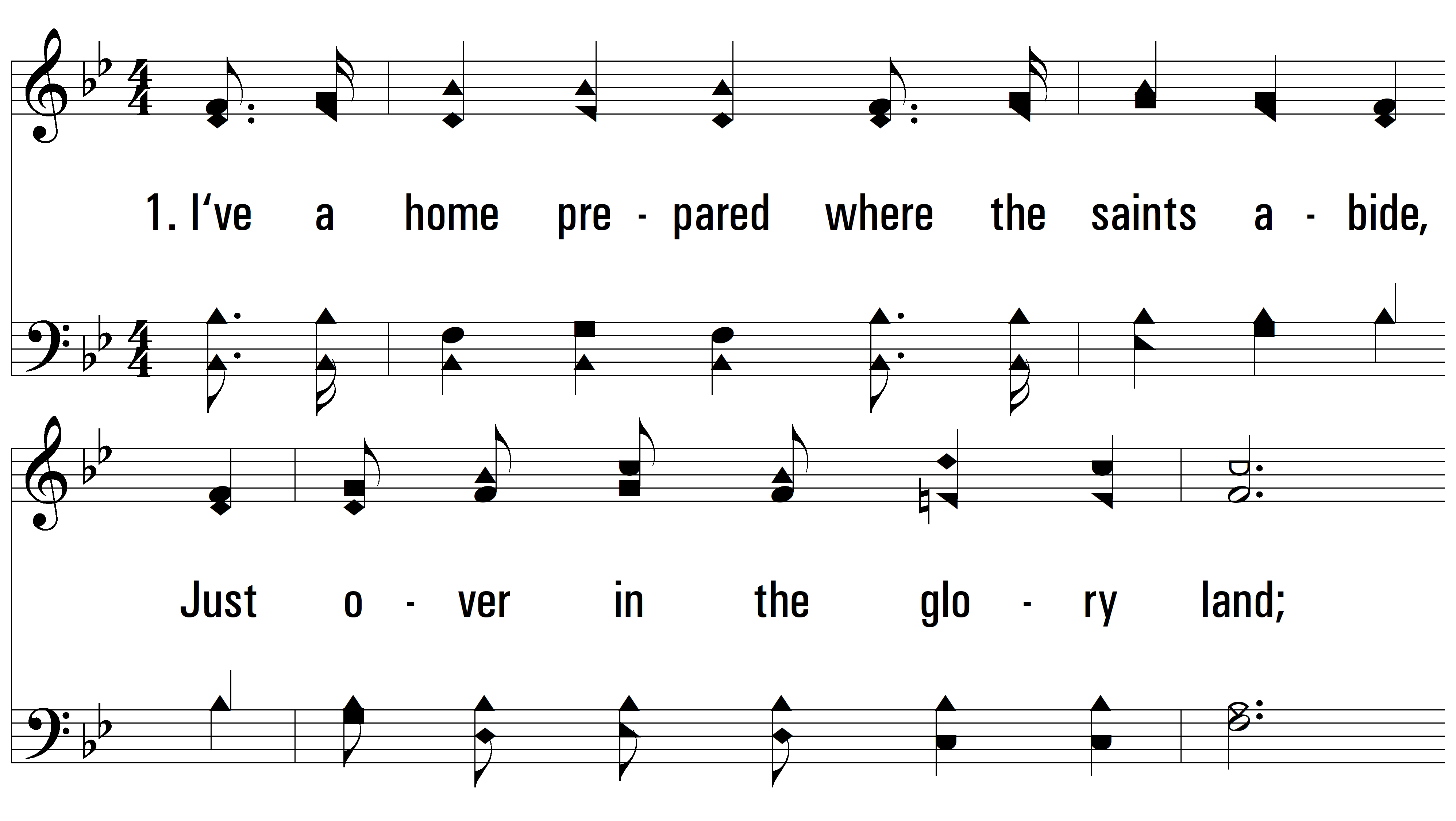 vs. 1 ~ Just Over In The Glory Land
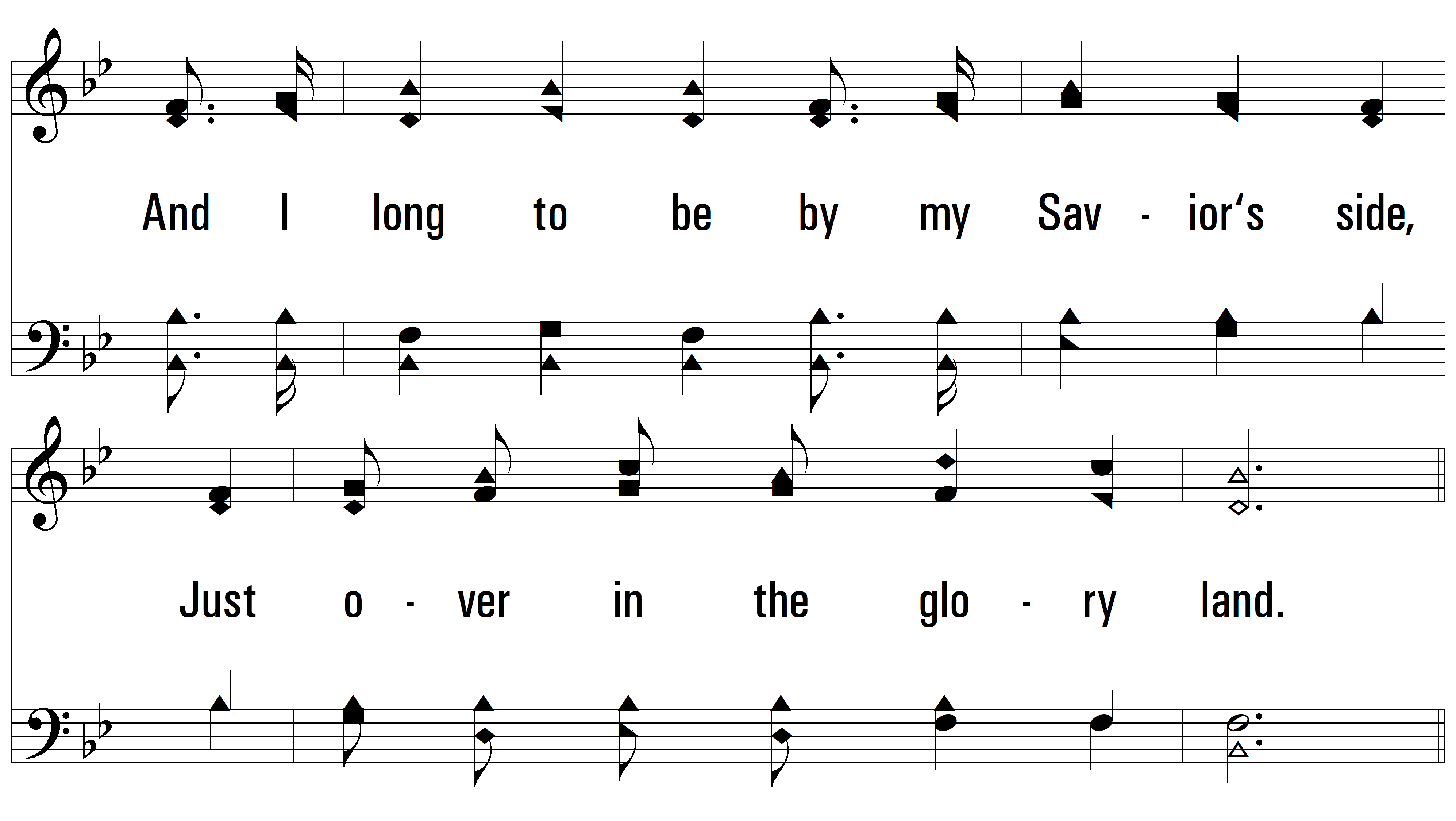 vs. 1
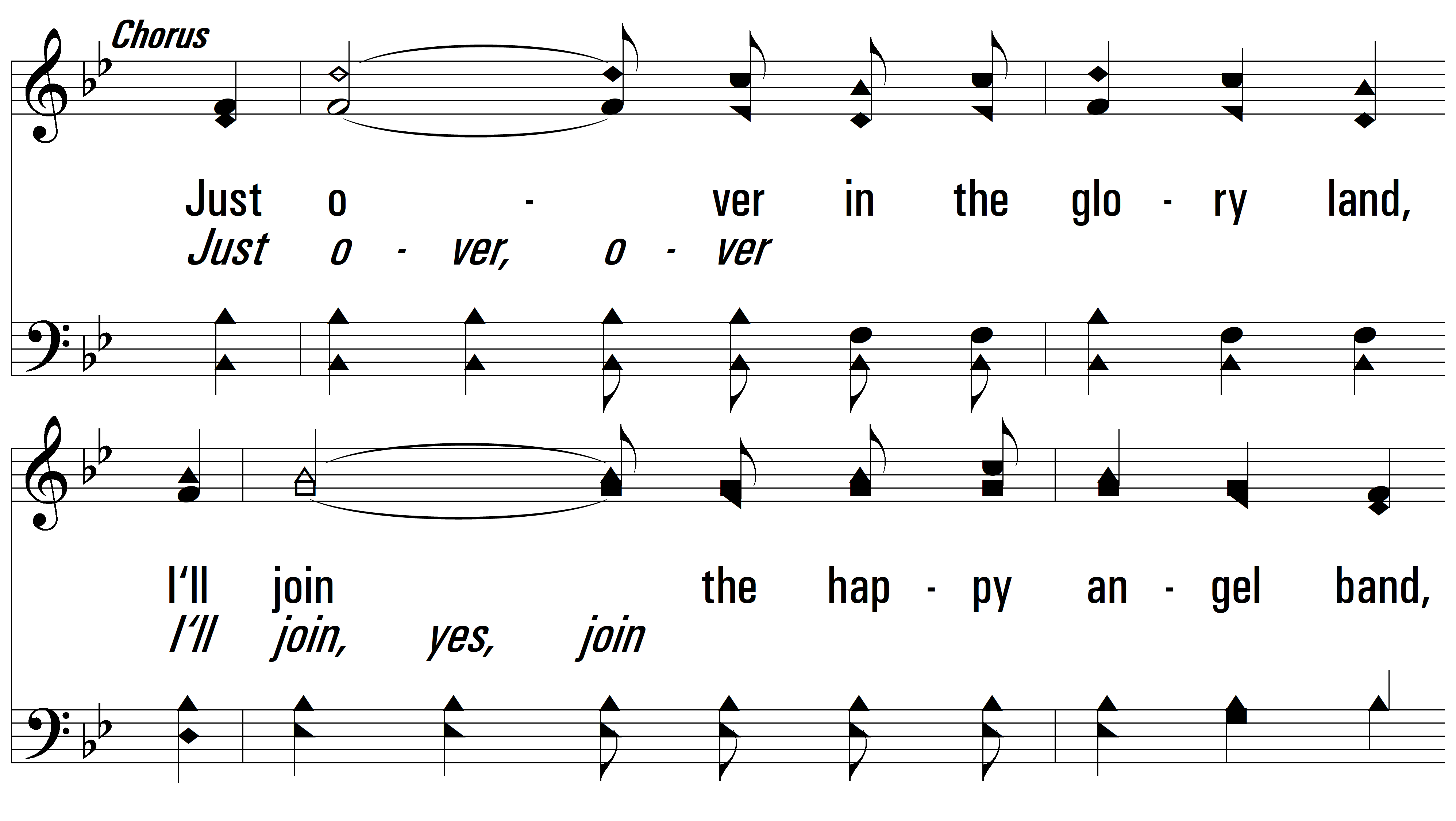 vs. 1
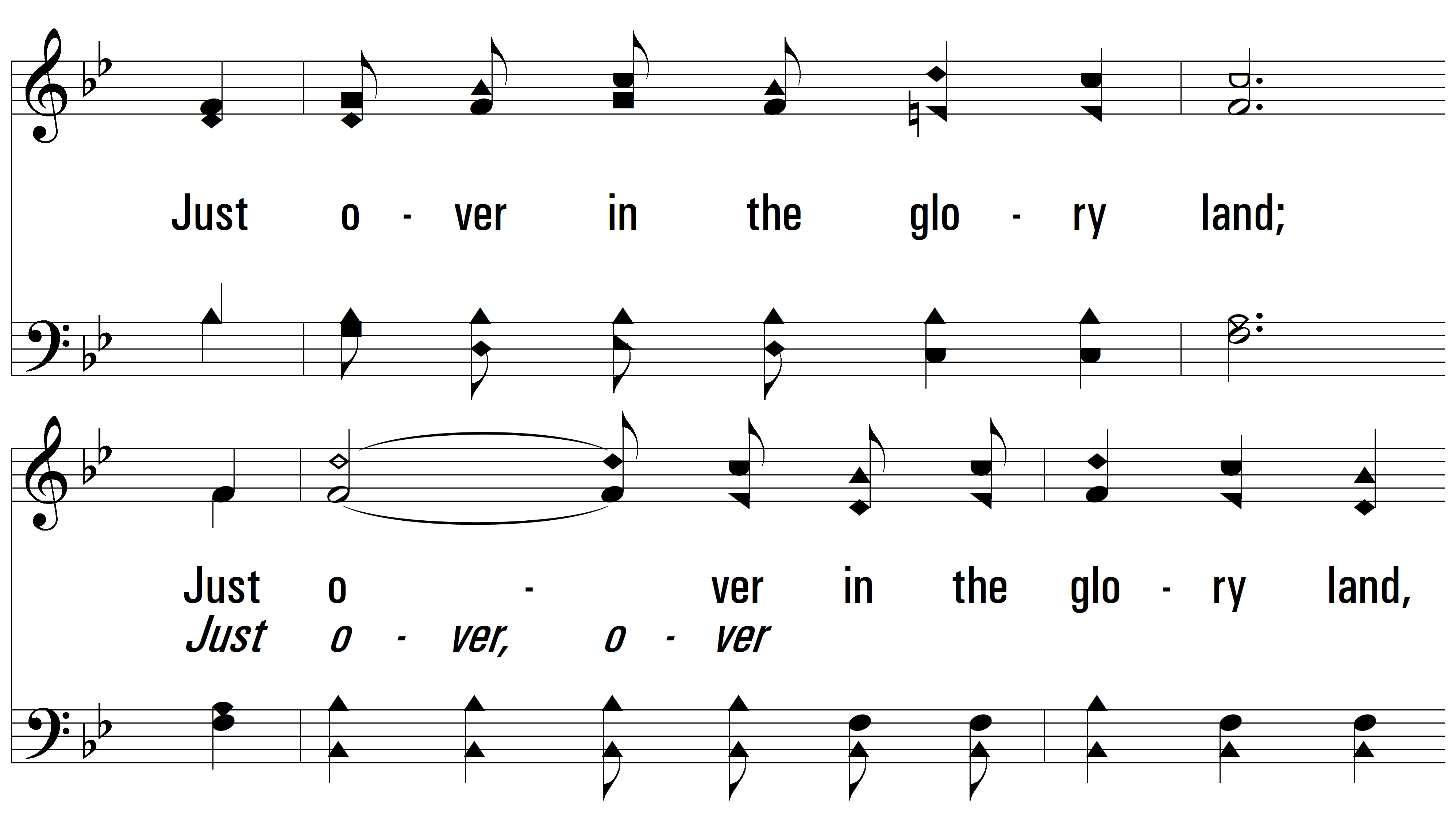 vs. 1
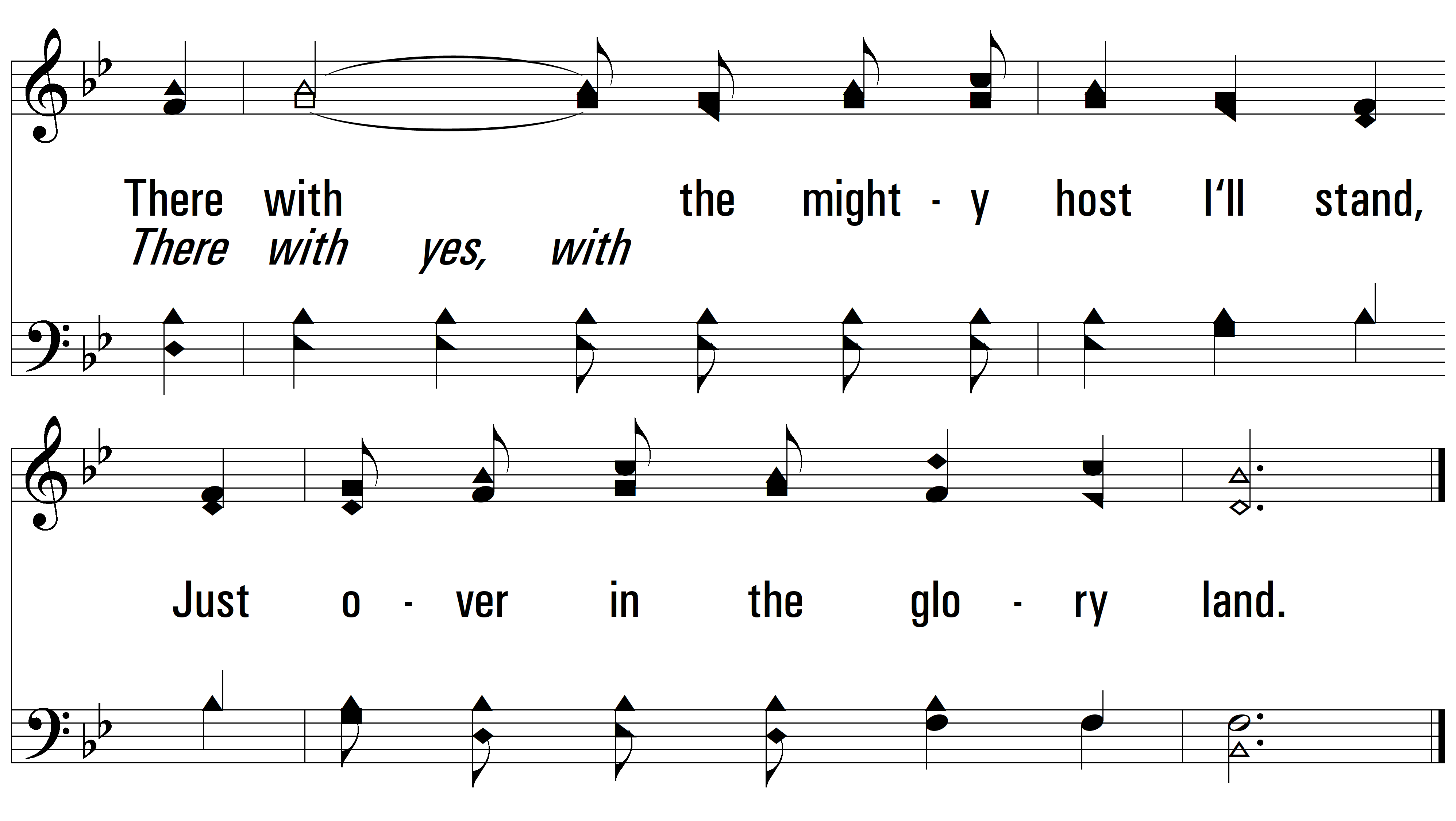 vs. 1
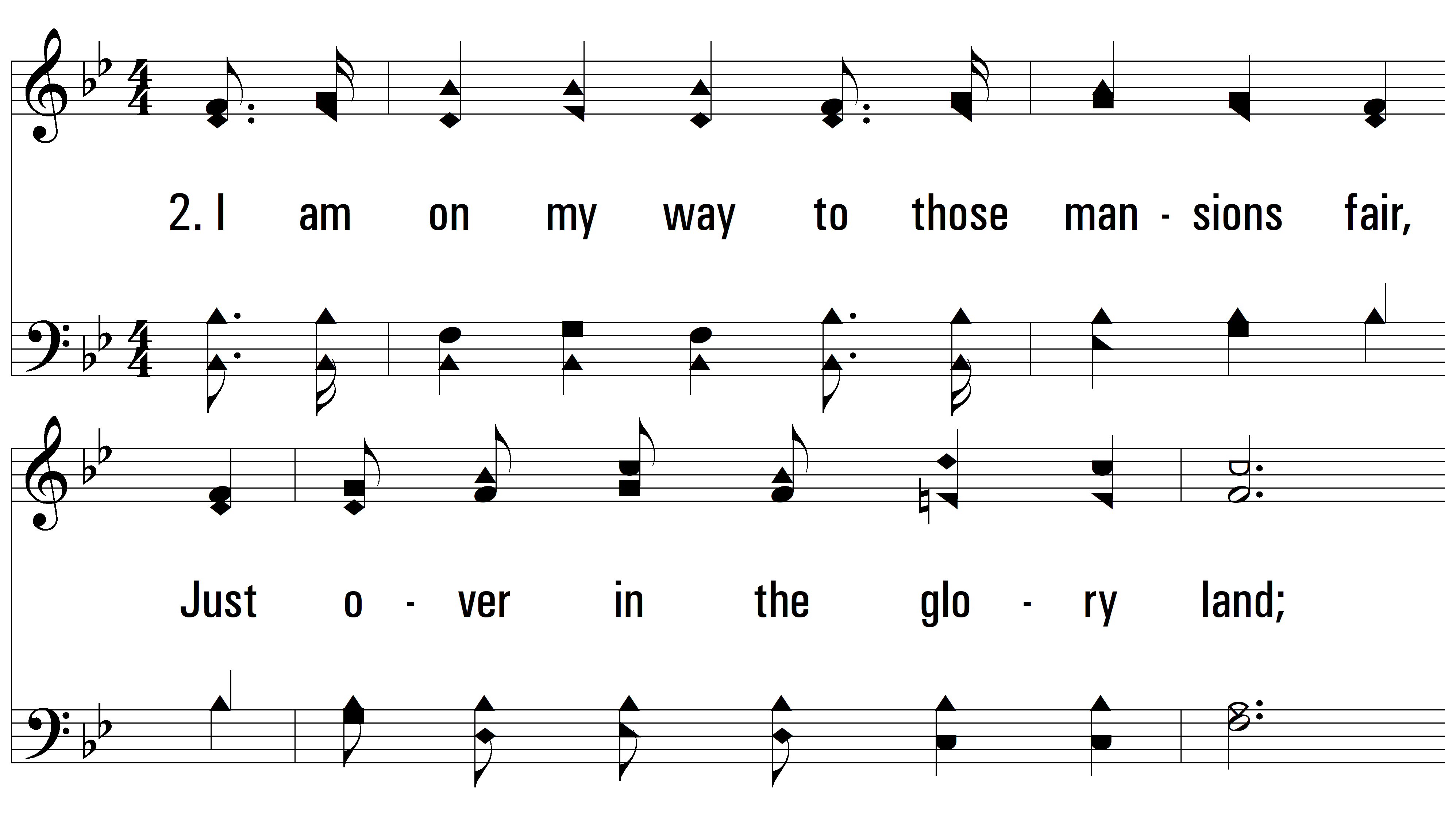 vs. 2 ~ Just Over In The Glory Land
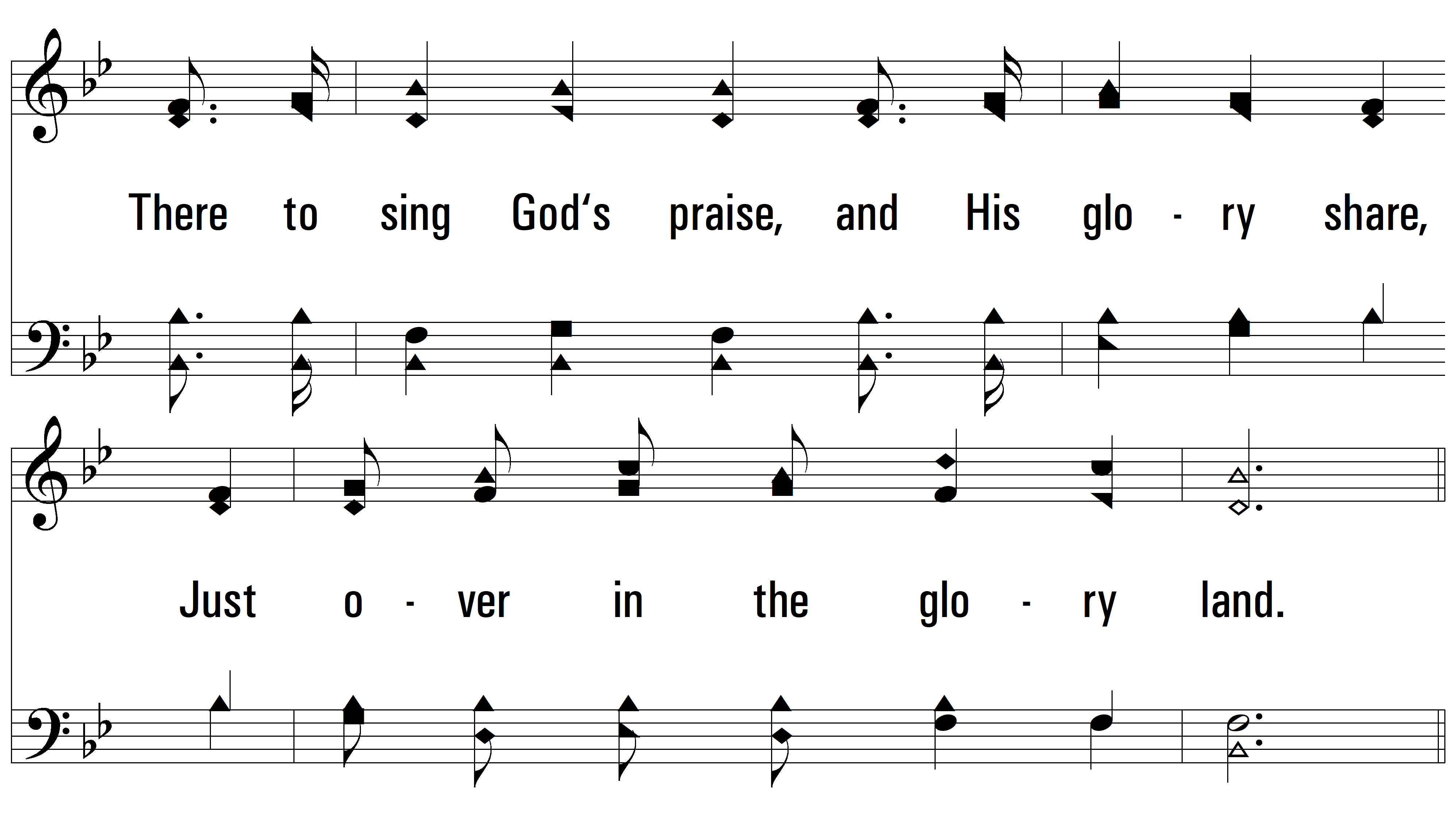 vs. 2
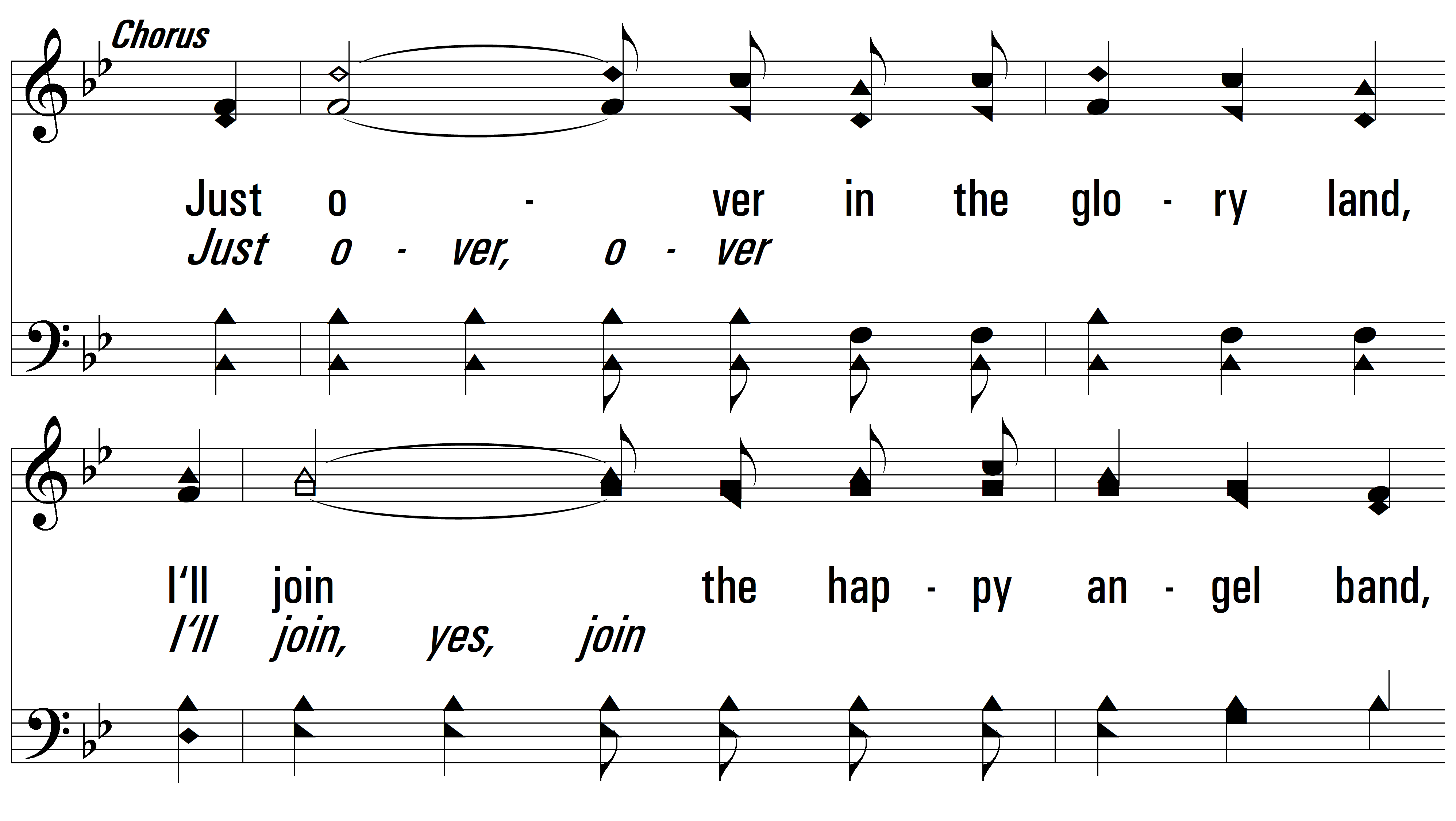 vs. 2
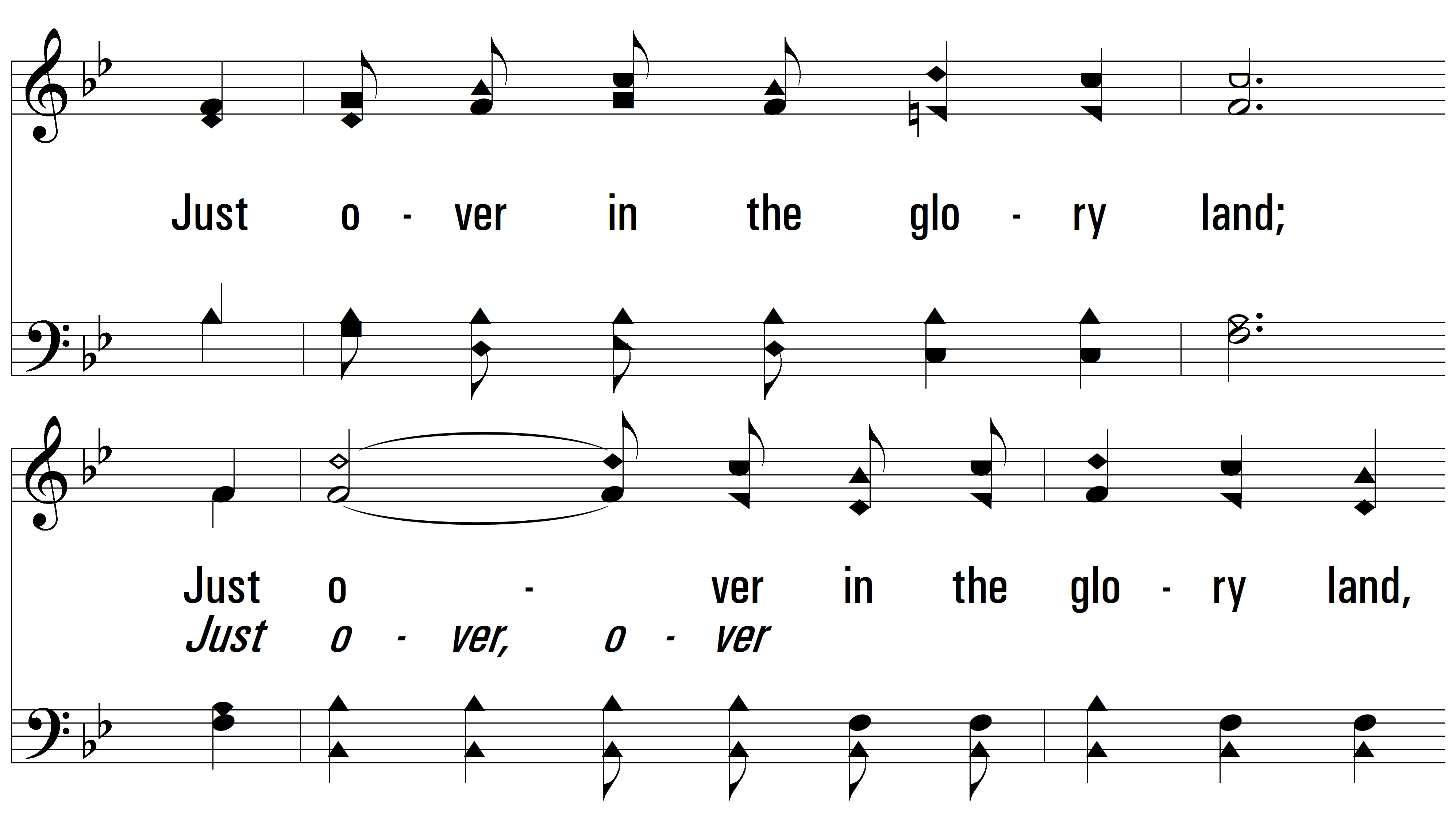 vs. 2
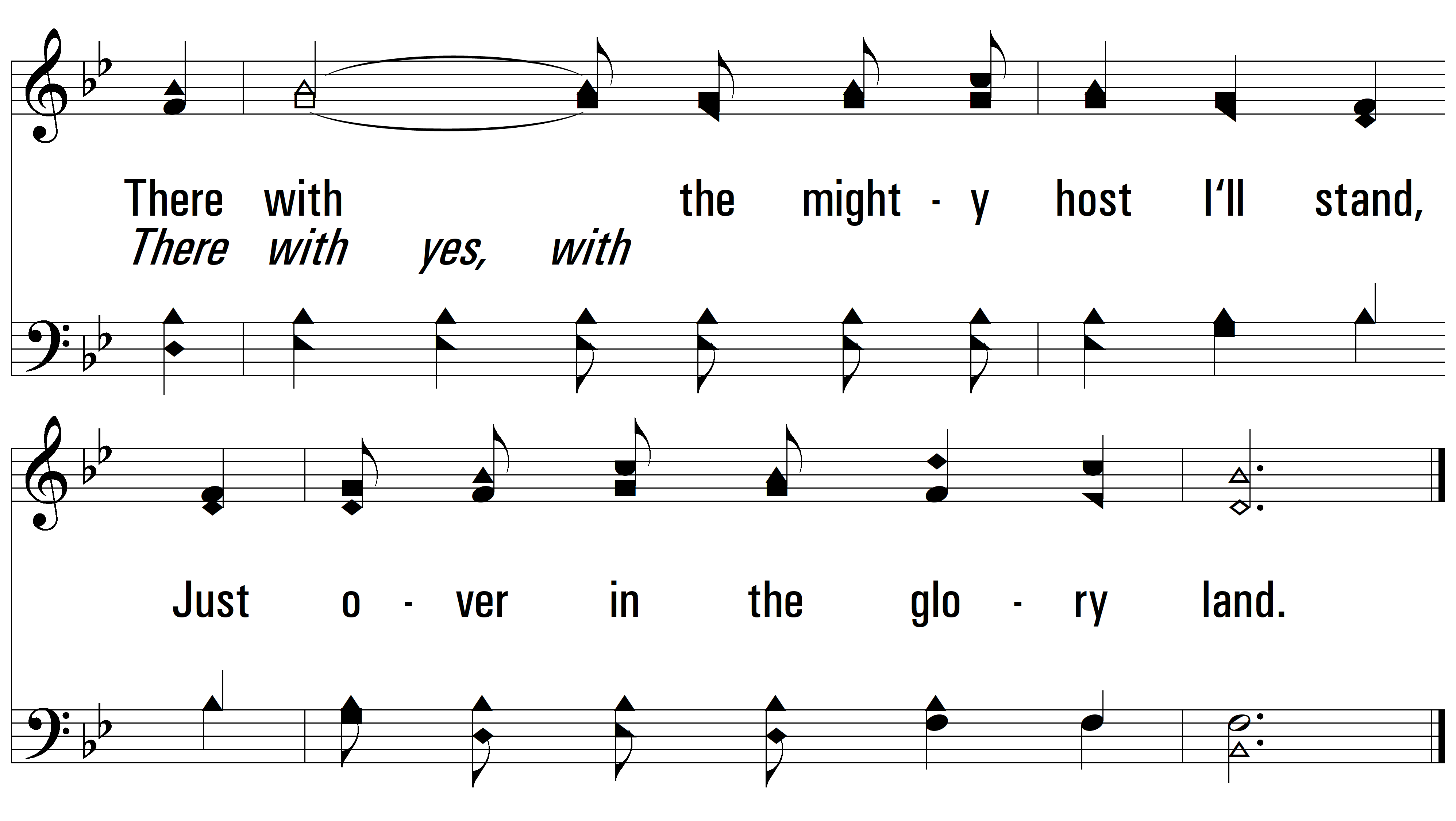 vs. 2
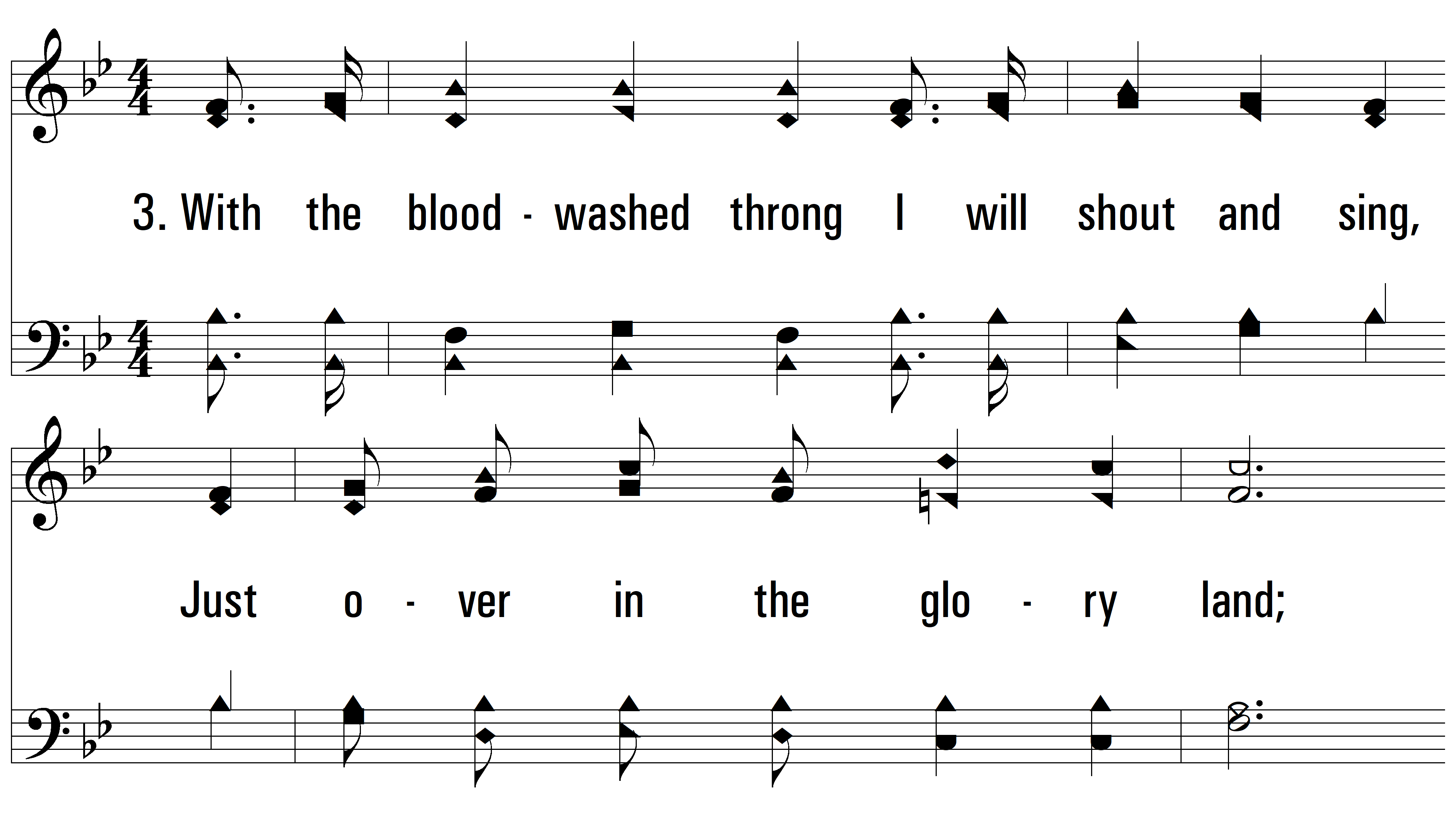 vs. 3 ~ Just Over In The Glory Land
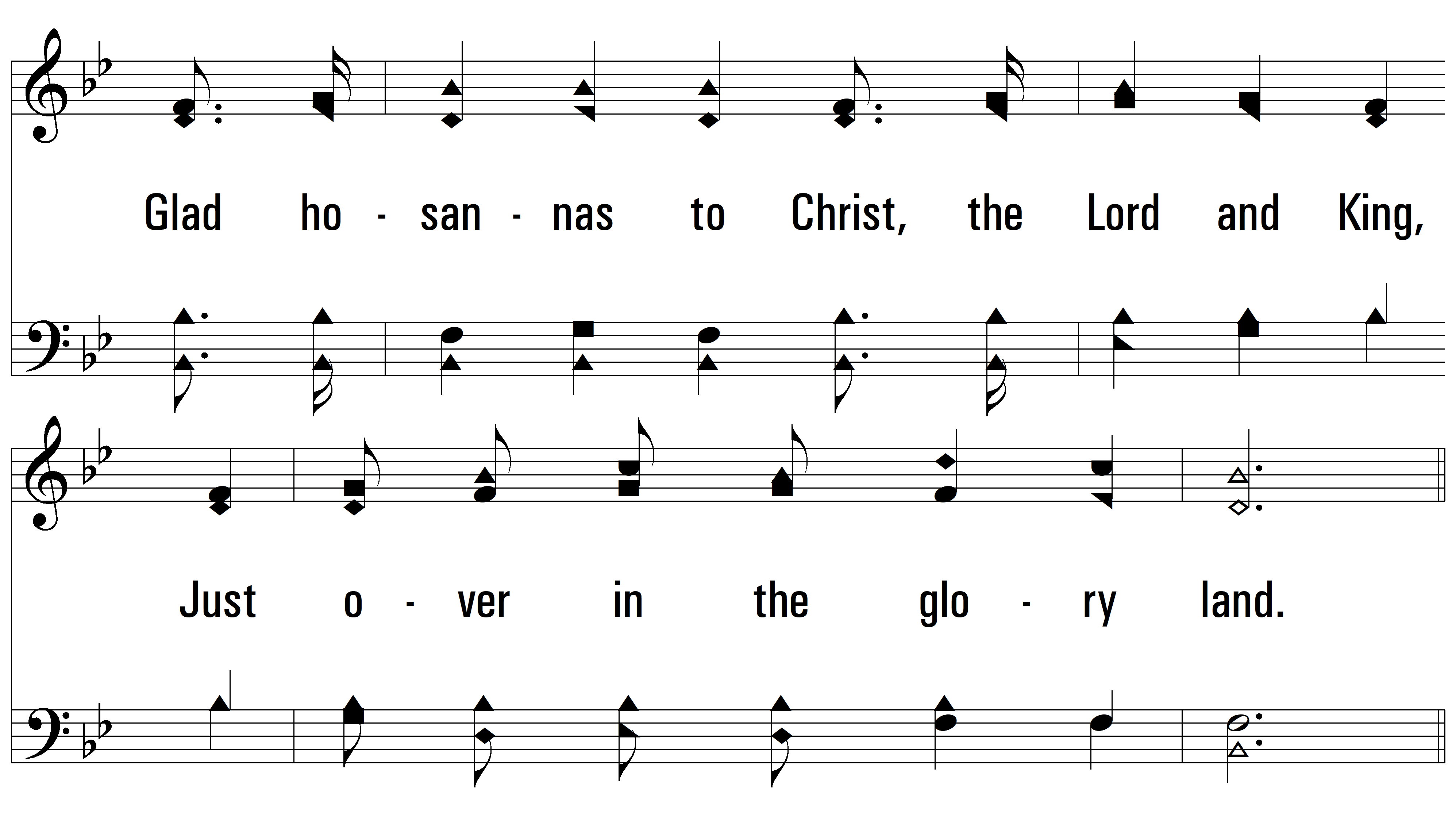 vs. 3
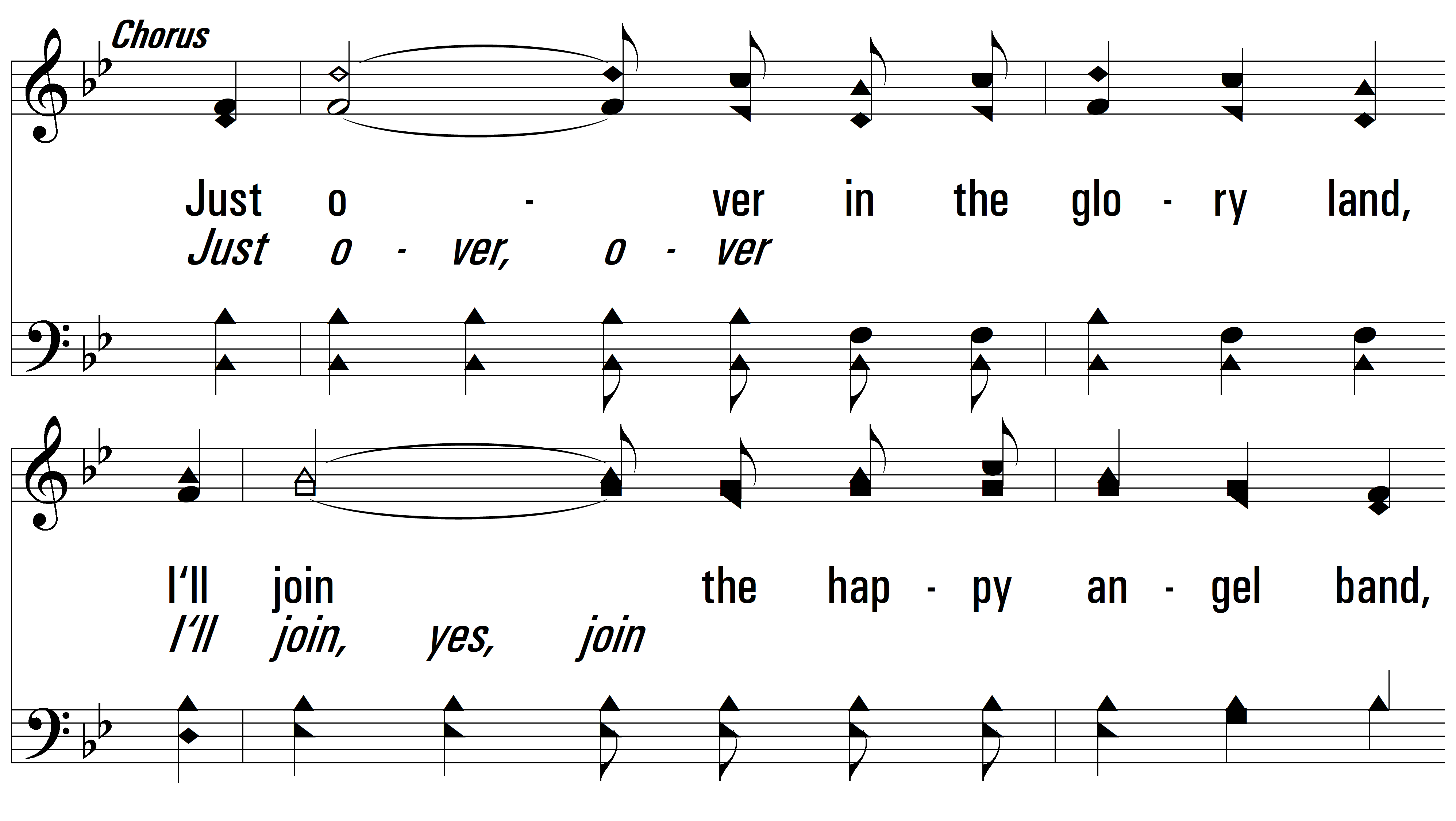 vs. 3
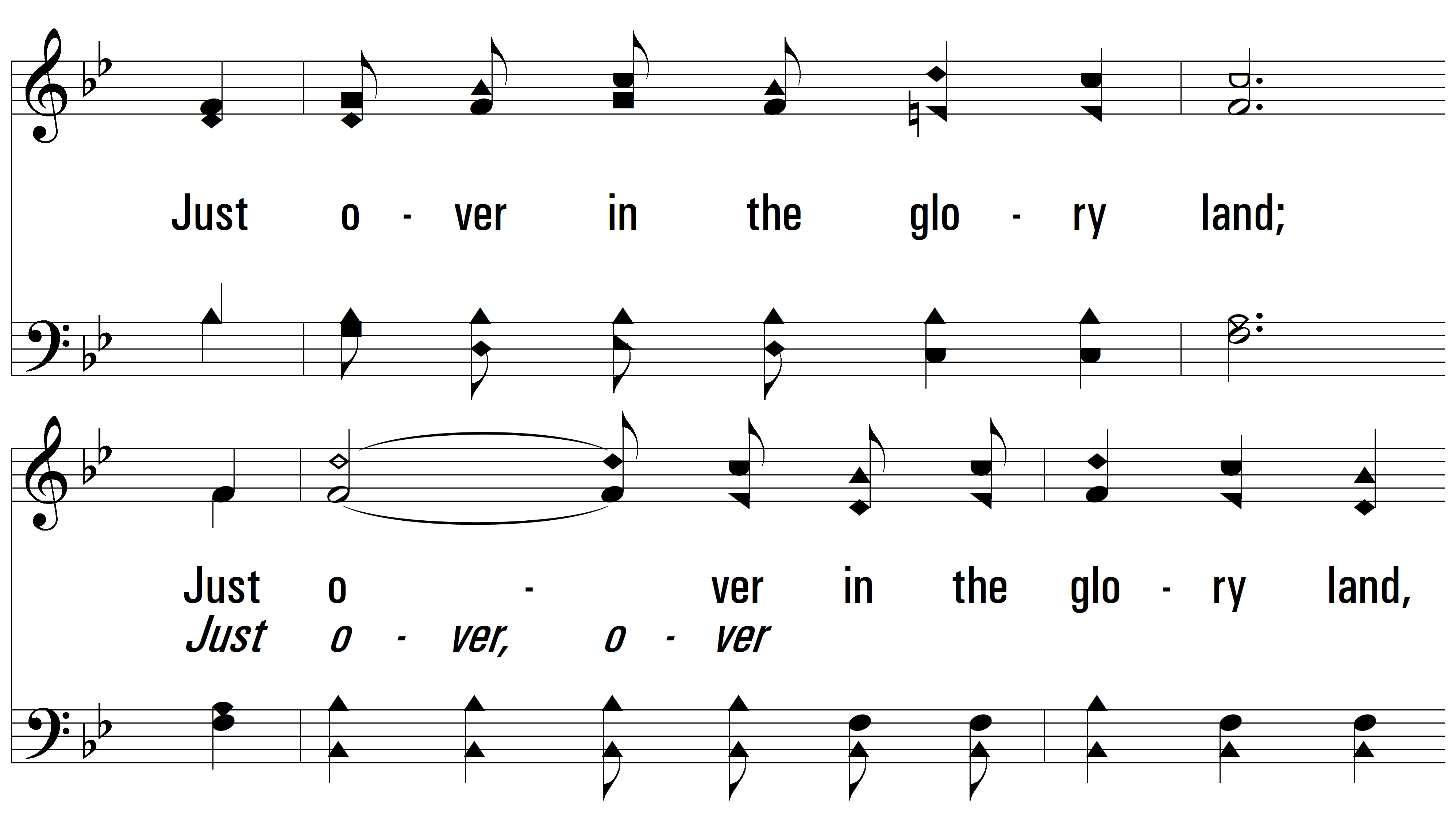 vs. 3
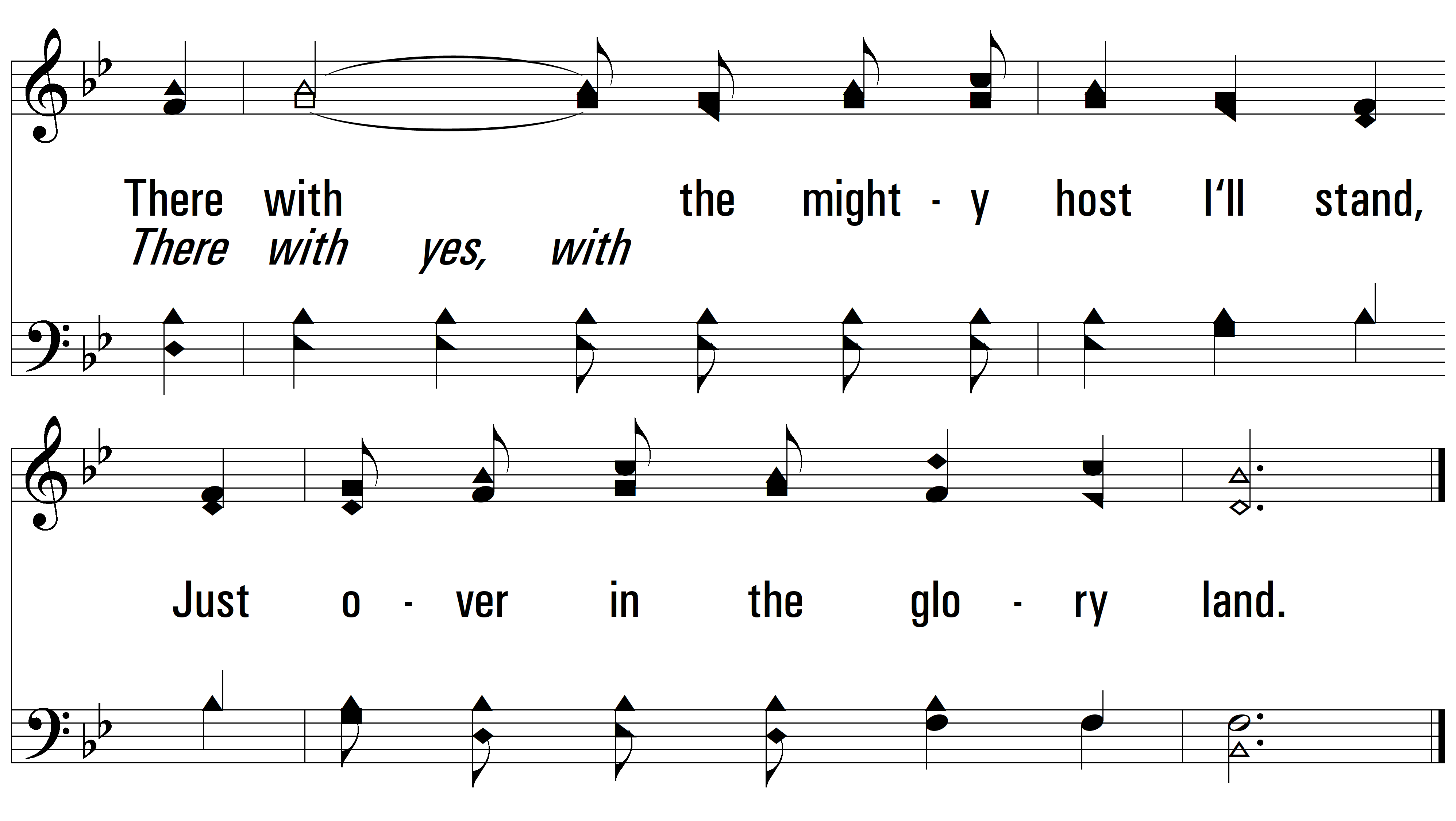 END
PDHymns.com
vs. 3